Omelette 
Serves 2 people
Preparation time = 5 minutes 		Cooking time = 5 minutes
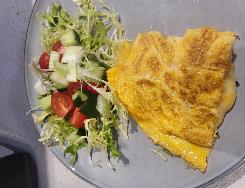 Shopping List:

Store Cupboard
1 Teaspoon of oil
Fresh
3 Eggs 
30g Cheese
Equipment
Frying pan
Spatula 
Cup or bowl
Fork 
Cheese Grater
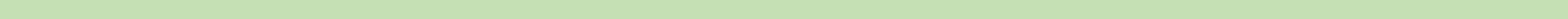 Method
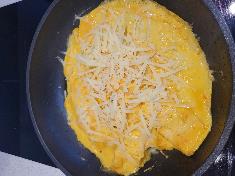 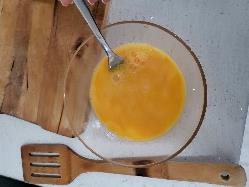 Step 4 – Grate the cheese and sprinkle over the omelette
Picture
Picture
Step 1 – Crack eggs into cup or bowl and mix using a fork
Step 2 – Heat a teaspoon of oil over a medium heat and add the eggs
Step 5 – Use the spatula to fold the omelette in half, divide in 2 and serve
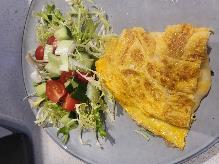 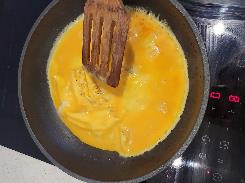 Step 3 – Use the spatula to gently pull the edges into the middle so it cooks evenly
Picture
Picture
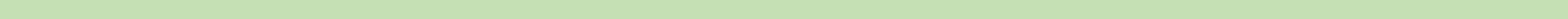